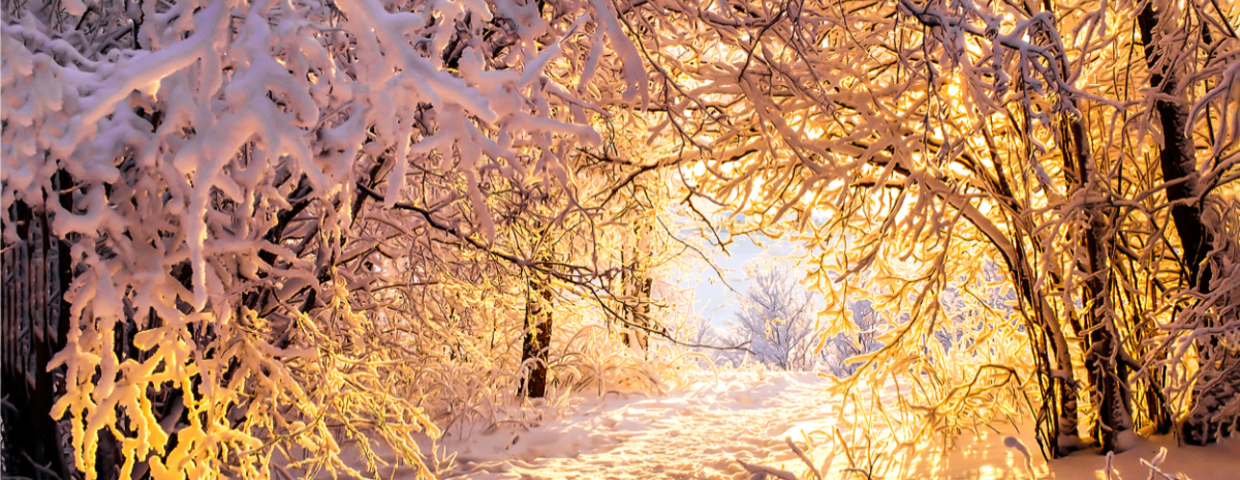 Zima oczami uczniówkonkurs fotograficzny
Adam Grześ 2G
Alicja Grodek 2A
Antonina Bellwon 2D
Artur Wojna 2C
Cezary Wróbel 1C
Emilia Czecholińska 2E
Filip Karczewski 3F
Hanna Walczak 1B
Karolina Nuszel 1c
Karolina Zawadka 1b
Konrad Elimer 3c
Maciej Borys  1e
Magdalena Nuszel 1c
Maja Wilk 2b
Michalina Piernicka 2e
Milena Ziółkowska 2b
Nadia Landowska 1g
Natalia Toczyłowska 1b
Nela Szymańska 2e
Nina Hajduk 2a
Nina Karczewska 1a
Ola Elimer 2e
Sara Dzięgiel 2a
Szymon Żeglarski 2d
Urszula Gudel 2c
Wiktoria Wodniak 1g
Wiktoria Rzeszut 1e
Wojciech Muchowski 2a
Zoja Zabiełło 2a
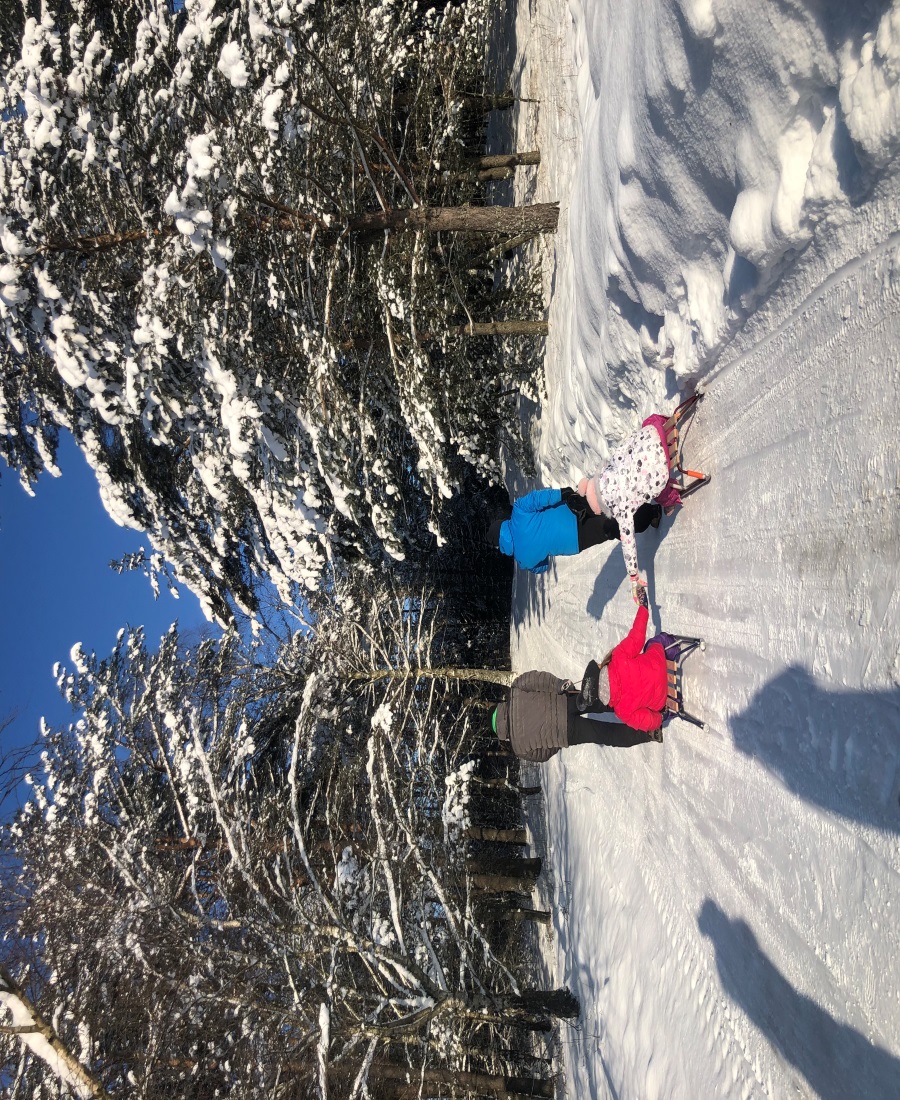 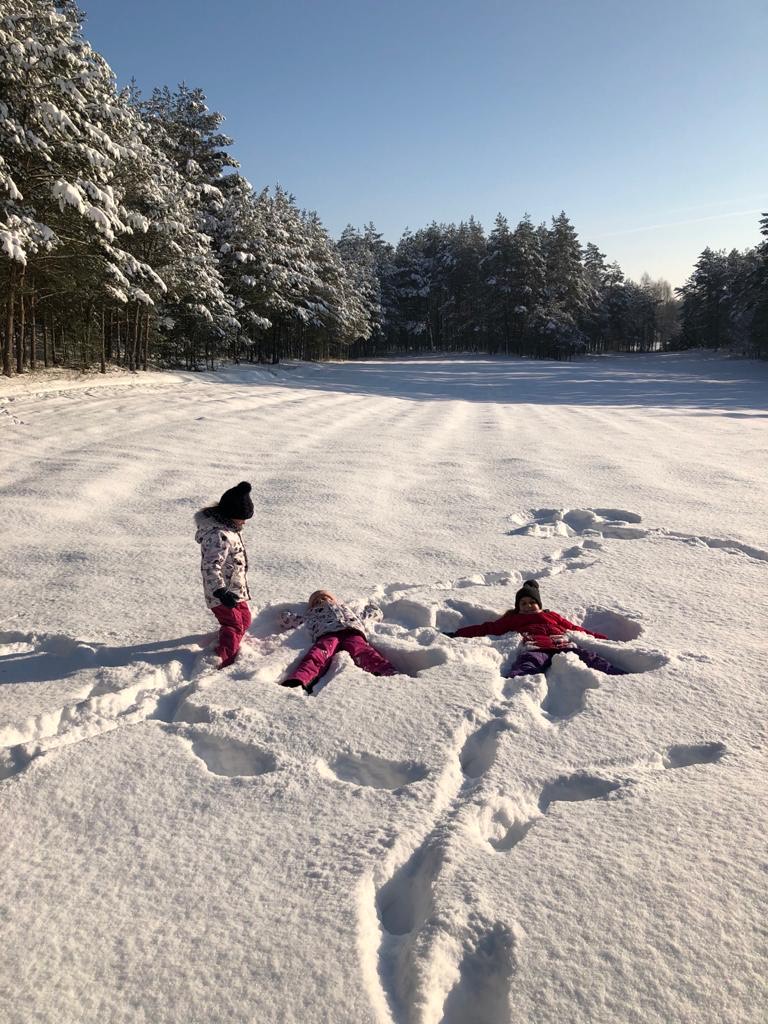 Lena Wojtanowska 2e
nowicz
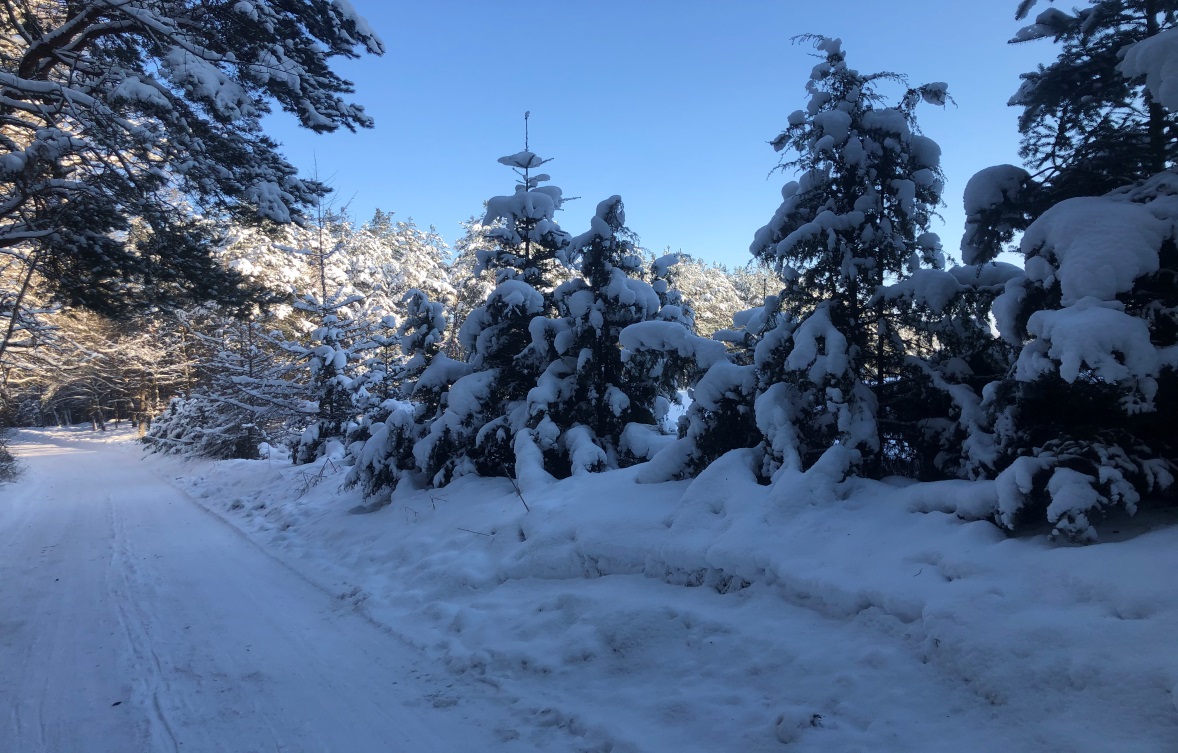 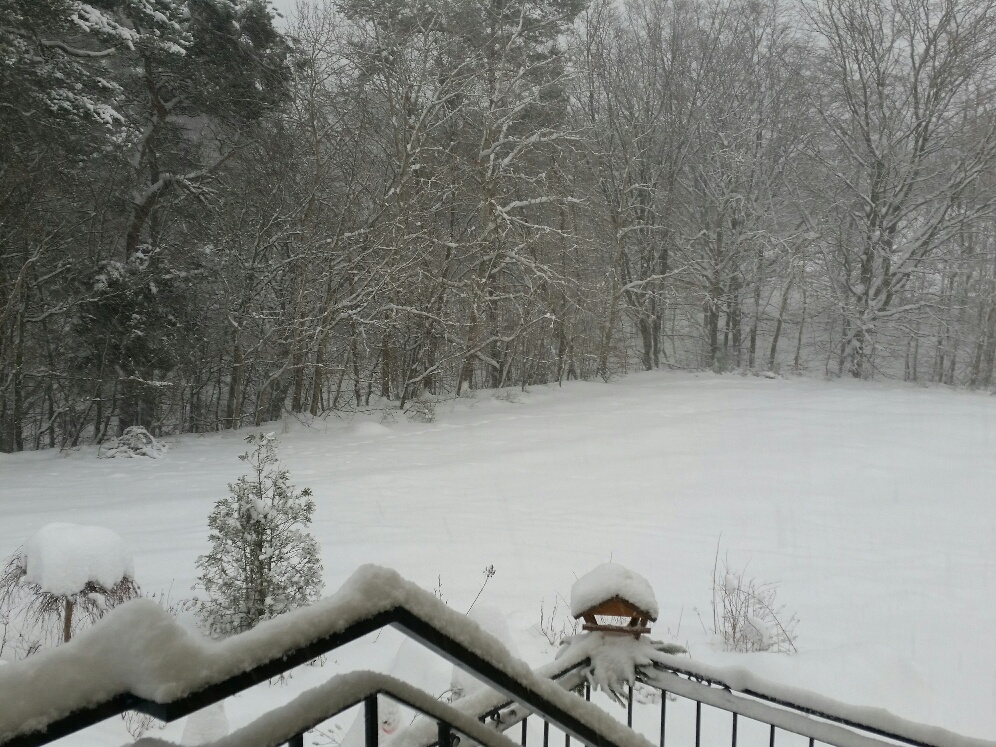 Piotr Januchta  3f
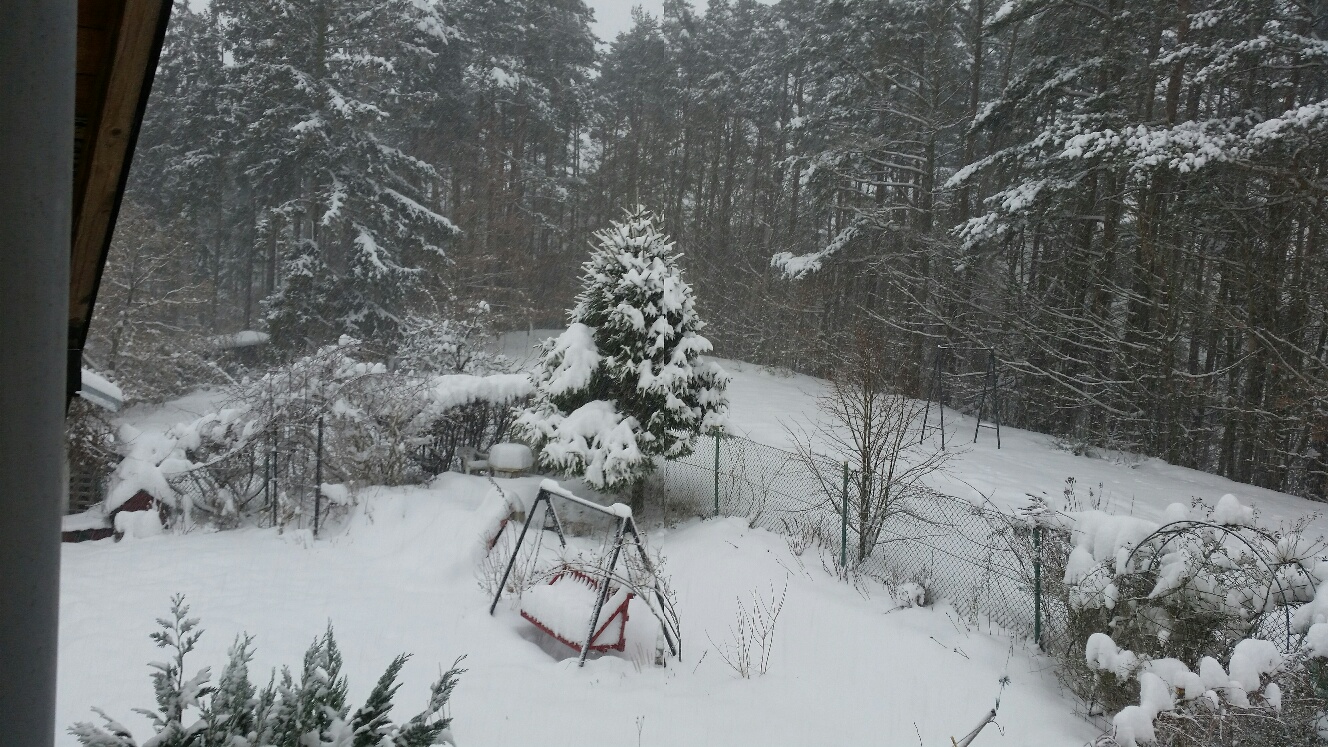 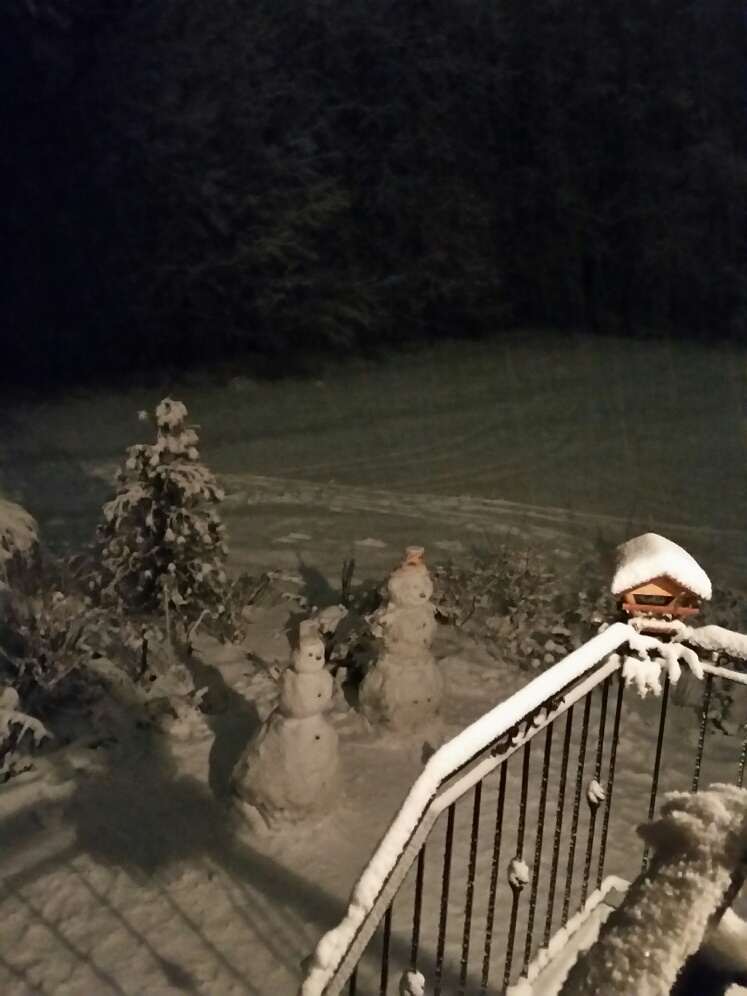 